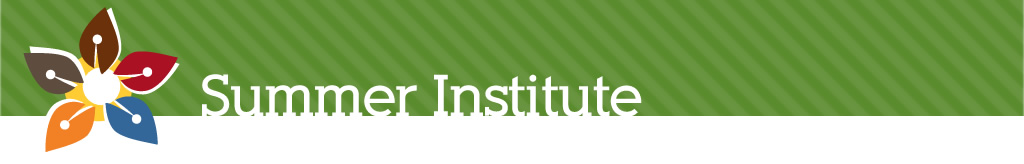 Describe your program
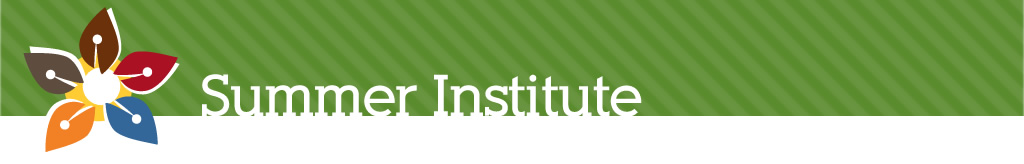 Intended stakeholders/users
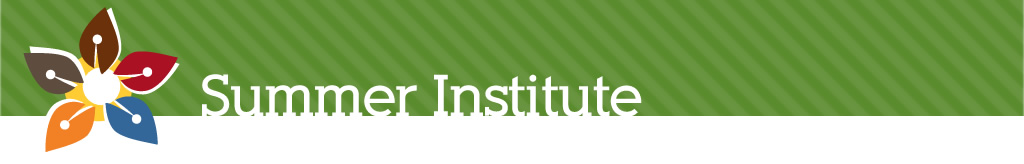 Evaluation Questions
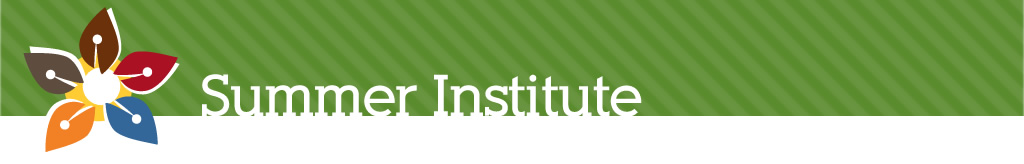 Methods
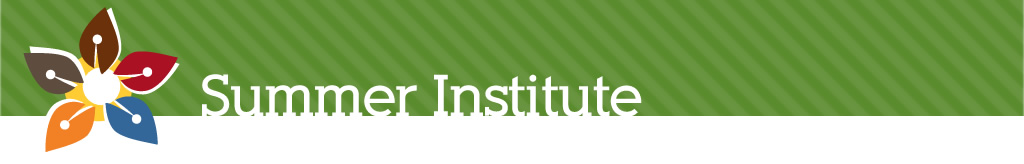 Reporting and use